CS 220: Discrete Structures and their Applications
Predicate Logic
Section 1.6-1.10 in zybooks
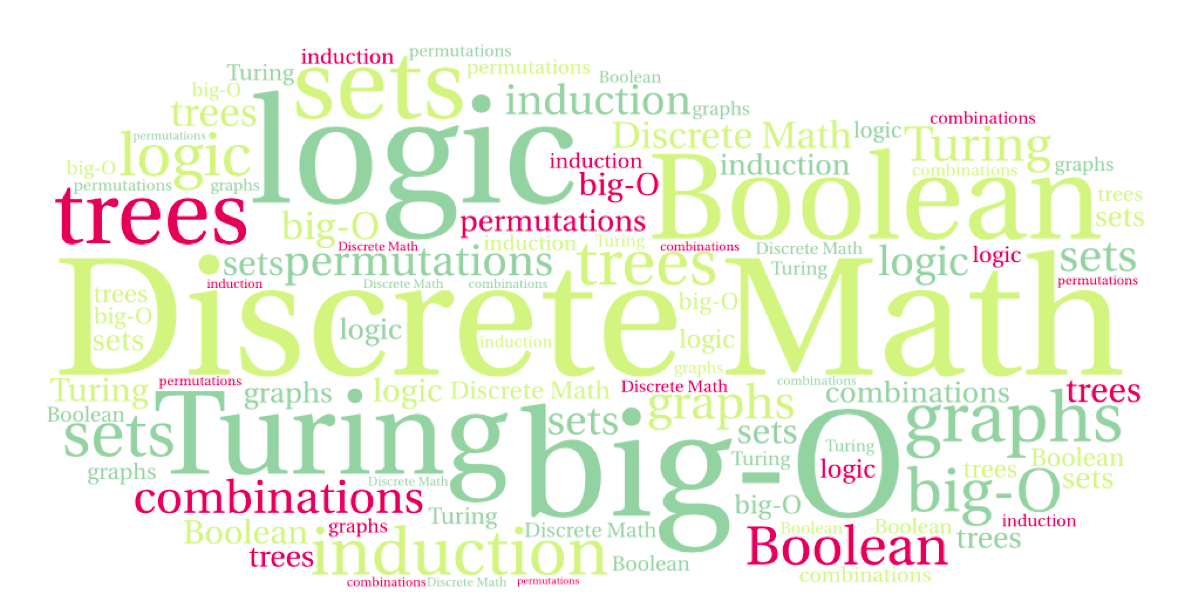 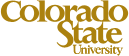 From propositional to predicate logic
Let’s consider the statement
	“x is an odd number”

Its truth value depends on the the value of the variable x.
Once we assign x a value, it becomes a proposition.

Predicate logic will allow us to reason about statements with variables without having to assign values to them.
Predicates
Predicate:  A logical statement whose truth value is a function of one or more variables.

Examples:
x is an odd number
Computer x is under attack
The distance between cities x and y is less than z

When the variables are assigned a value, the predicate becomes a proposition and can be assigned a truth value.
Predicates
The truth value of a predicate can be expressed as a function  of the variables, for example:
“x is an odd number”
can be expressed as P(x).
So, the statement P(5) is the same as "5 is an odd number”.

“The distance between cities x and y is less than z miles”
Represented by a predicate function D(x, y, z)
D(fort-collins, denver, 100) is true.
The domain of a predicate
The domain of a variable in a predicate is the set of all possible values for the variable. 

Examples:
The domain of the predicate "x is an odd number" is the set of all integers.
In general, the domain of a predicate should be defined with the predicate. 

Compare domain to type. Compare predicate to a java method declaration.

What about the predicate:
The distance between cities x and y is less than z miles?
[Speaker Notes: Typed parameters
   x,y   points (x1,x2) (y1,y2)  on a map
    z     real number]
Predicates
Consider the predicate S(x, y, z) which is the statement that 
“x + y = z”

What is the domain of the variables in the predicate?

What is the truth value of:
S(1, -1, 0)
S(1, 2, 5)
Predicates
Let R(x, y) denote: x beats y in rock-paper-scissors with the standard rules.
What are the truth values of:
	R(Rock, Paper)
	R(Scissors, Paper)
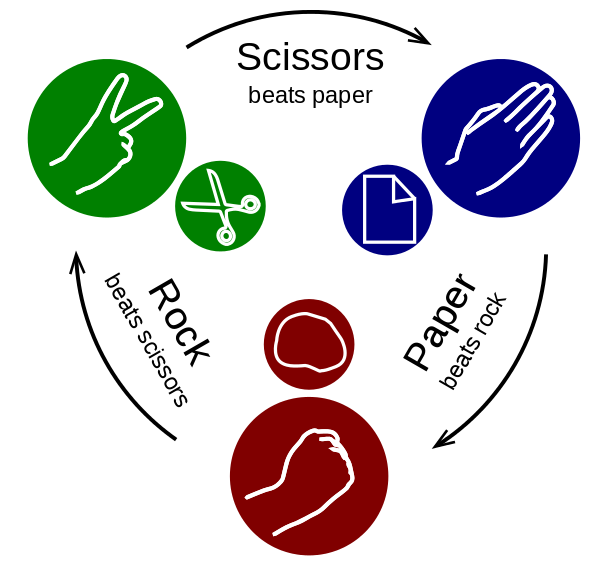 image from http://en.wikipedia.org/wiki/Rock-paper-scissors
Uses of predicate logic
Verifying program correctness
Consider the following snippet of code:
if (x < 0)  x = -x;
What is true before? (called precondition)
x has some value
What is true after? (called postcondition)
greaterEqual(x, 0)
Quantifiers
Assigning values to variables is one way to provide them with a truth value.
Alternative:  Say that a predicate is satisfied for every value (universal quantification), or that it holds for some value (existential quantification)

Example:
Let P(x) be the statement  x + 1 > x.  
This holds regardless of the value of x
We express this as: x P(x)
Universal quantification
Universal quantification is the statement
	“P(x) for all values of x in the domain of P”

Notation: x P(x) 
 is called the universal quantifier

If the domain of P contains a finite number of elements
a1, a2,..., ak:
∀x P(x)  ≡  P(a1)  P(a2)  ,...,  P(ak)
Universal quantification
Universal quantification is the statement
	“P(x) for all values of x in the domain of P”

Notation: x P(x) 
 is called the universal quantifier

An element x for which P(x) is false is called a counterexample. 
Example:  Let P be the predicate “x2 > x” with the domain of real numbers.  Give a counterexample.

What does the existence of a counterexample tell us about the truth value of x P(x) ?
Existential quantification
Existential quantification of P(x) is the statement
	There exists an element x in the domain of P such that P(x)

Notation: x P(x)
 is called the existential quantifier

Example:  
M(x) - “x is a mammal” and  
E(x) - “x lays eggs” 
(both with the domain of “animals”).   
What is the truth value of x (M(x)  E(x))?
     True (Platipus)
[Speaker Notes: Platipus, 4 species of echidna (spiny anteaters) from Australia, New Guinea]
Existential quantification
Existential quantification of P(x) is the statement
	There exists an element x in the domain of P such that P(x)

Notation: x P(x)
 is called the existential quantifier

If the domain of P contains a finite number of elements
a1, a2,..., ak:
x P(x)  ≡  P(a1)  P(a2) ,...,  P(ak)
Quantified statements
Consider the following predicates:
P(x): x is prime
O(x): x is odd

The proposition ∃x (P(x)  ¬O(x)) states that there exists a positive number that is prime and not odd. 
Is this true?

What about  ∀x (P(x) → O(x)) ?
[Speaker Notes: Yes!  2 is a prime number that is not odd.]
Precedence of quantifiers
The quantifiers :  and  have higher precedence than the logical operators from propositional logic.
Therefore:
	x P(x)  Q(x) means: 
	(x P(x))  Q(x) rather than:
	x (P(x)  Q(x))
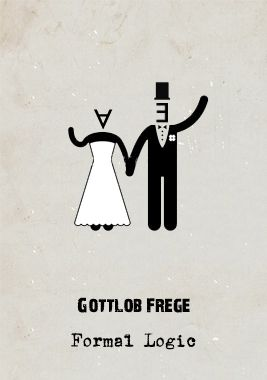 Image from:
http://mrthinkyt.tumblr.com/
Binding variables
When a quantifier is used on a variable x, we say that this occurrence of x is bound
All variables that occur in a predicate must be bound or assigned a value to turn it into a proposition
Example:  x D(x, Denver, 60)
[Speaker Notes: Start here w2 lec 2

Bound: you can NOT give a value anymore, it is bound to the quantifier.

D is the predicate that states that the distance between cities x and y is less than z]
Examples
In the statement x (x + y = 1) x is bound

In the statement x P(x)  x R(x) all variables are bound  
Can also be written as: x P(x)  y R(y) 

What about x P(x)  Q(x) ?

Better to express this as  x P(x)  Q(y)
Negating quantified statements
Suppose we want to negate the statement:
	“Every student in CS220 has taken Math160”

Translation into logic:
x P(x) where P is the predicate “x has taken Math160”, with the domain of CS220 students.

The negation:  “not every student in CS220 has taken Math160”, or “there exists a student in CS220 who hasn’t taken Math160” i.e.:
			x P(x)
Note
Alternative way of expressing the statement
	“Every student in CS220 has taken Math160”

x (takes(x, CS220)  hasTaken(x, math160)) 
	or
x (takesCS220(x)  hasTakenMath160(x))
De Morgan’s laws for quantifiers
We have illustrated the logical equivalence:

		¬∀x P(x) ≡ ∃x ¬P(x)

A similar equivalence holds for the existential quantifier:

		¬∃x P(x) ≡ ∀x ¬P(x).

Example: There does not exist someone who likes to go to the dentist.  Same as: everyone does not like to go to the dentist
De Morgan’s laws for quantifiers
Example:
Each quantifier be expressed using the other

	x Likes(x,IceCream)		x Likes(x,IceCream)

	x Likes(x,Broccoli) 		x Likes(x,Broccoli)
English to Logic
Express these statements in an alternative way:

    No one in this class is wearing shorts and a ski parka.

    Everyone in the class 
         either doesn’t wear a parka or doesn’t wear shorts

    Some lions do not drink coffee 

    Not all lions drink coffee
[Speaker Notes: show that there are several ways to express these statements
the parka statement:  equivalent to everyone in the class either doesn’t wear a park or doesn’t wear shorts
Not all lions drink coffee]
Nested quantifiers
If a predicate has more than one variable, each variable must be bound by a separate quantifier.







The logical expression is a proposition if all the variables are bound.
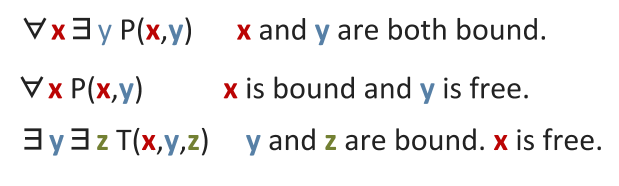 Nested quantifiers of the same type
Example:
M(x, y): x sent an email to y, with the domain of people.
Consider the statement
	∀x ∀y M(x, y)

In English:  Every person sent an email to everyone.  

This is a statement on all pairs x,y:
For every pair of people, x,y it is true that x sent y a mail.
Nested quantifiers
Example:
M(x, y): x sent an email to y, with the domain of people.
Consider the statement
	∀x ∀y M(x, y)

In English:  Every person sent an email to everyone – including themselves.  

But what if we would like to exclude the self emails?
	∀x ∀y ((x ≠ y) → M(x, y))
Nested quantifiers of the same type
Example:
M(x, y): x sent an email to y, with the domain of people.

Express the following in English:
∃x ∃y M(x, y)

Order does not matter:
x y is the same as y x
x y is the same as y x
Alternating nested quantifiers
x y is not the same as y x:


x y Likes(x, y)
   There is a person who likes everyone


y x Likes(x, y)
   Everyone is liked by at least one person
Nested quantifiers as a two person game
Two players:  the Universal player, and the Existential player.
Each selects values for their variables.

Example:  ∀x ∃y (x + y = 0)

The Universal player selects a value.

Given the value chosen, the Existential player chooses its value, making the statement true.
Expressing uniqueness
L(x):  x was late
How do we express the statement that exactly one person was late?

What’s wrong with ∃x L(x)  ?
Expressing uniqueness
L(x):  x was late
How do we express the statement that exactly one person was late?

What’s wrong with ∃x L(x)  ?

Instead:

∃x (L(x)  ∀y((x ≠ y) → ¬L(y) )
Moving quantifiers
L(x):  x was late
How do we express the statement that exactly one person was late?

∃x (L(x)  ∀y((x ≠ y) → ¬L(y))

Equivalent to: 
∃x ∀y (L(x)  ((x ≠ y) → ¬L(y))
De Morgan’s laws with nested quantifiers
¬∀x ∀y P(x, y)  ≡  ∃x ∃y ¬P(x, y)
¬∀x ∃y P(x, y)  ≡  ∃x ∀y ¬P(x, y)
¬∃x ∀y P(x, y)  ≡  ∀x ∃y ¬P(x, y)
¬∃x ∃y P(x, y)  ≡  ∀x ∀y ¬P(x, y)

Example:
∃x ∀y Likes(x, y ) : There is a person who likes everyone
Its negation:
¬∃x ∀y Likes(x, y )  :  There is no person who likes everyone.
¬∃x ∀y Likes(x, y ) ≡ ∀x ∃y ¬Likes(x, y ) :  Every person has someone that they do not like.
[Speaker Notes: Each time the negation sign moves past a quantifier, the quantifier changes type from universal to existential or from existential to universal:]